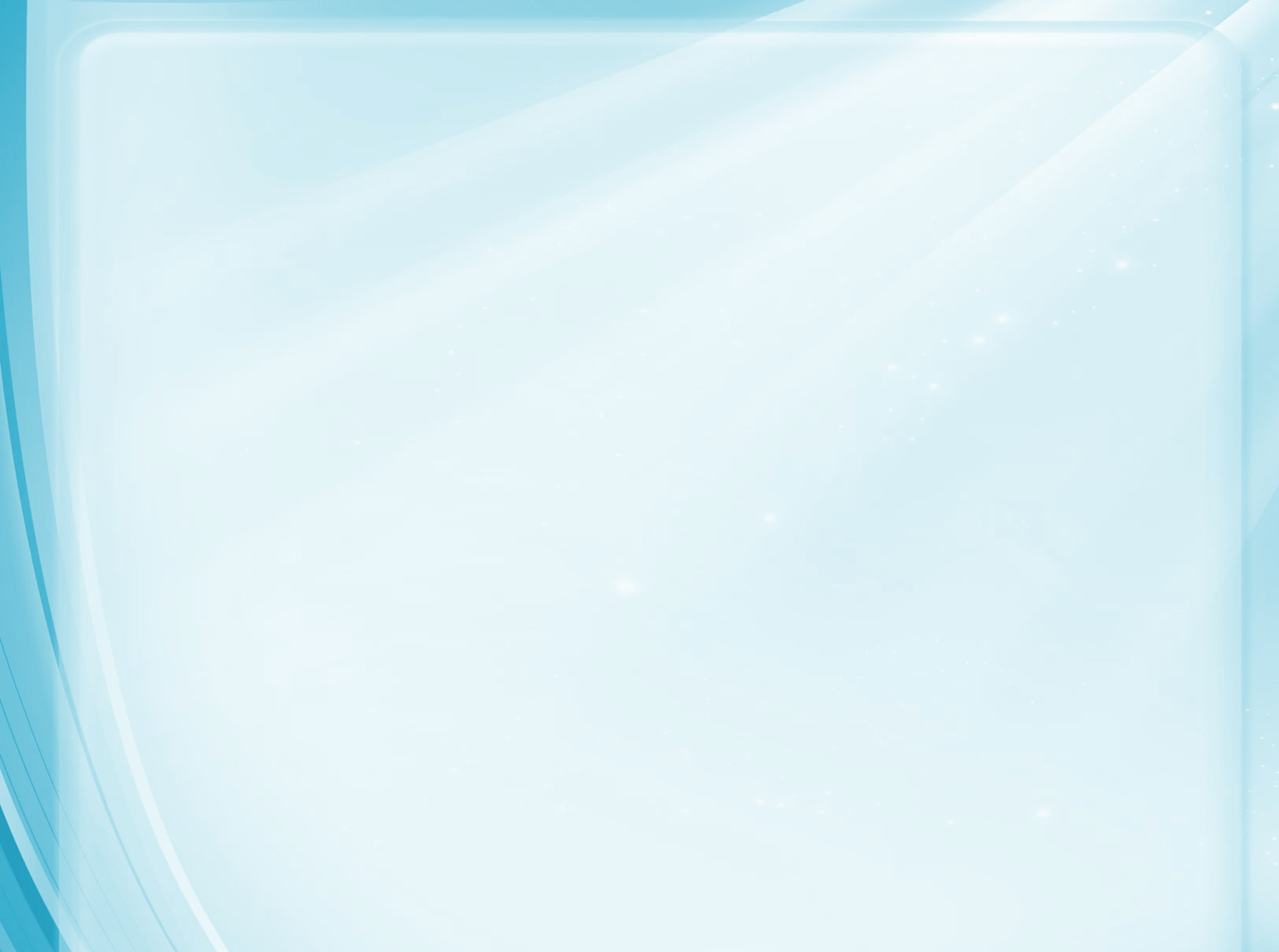 Работа консультационного пункаМини-центр “Балажан” при школе основная средняя школа села Отрадное работа консультативного центра
Информационно разъяснительная работа с родителями по мобильному приложению «Успеть до 5»
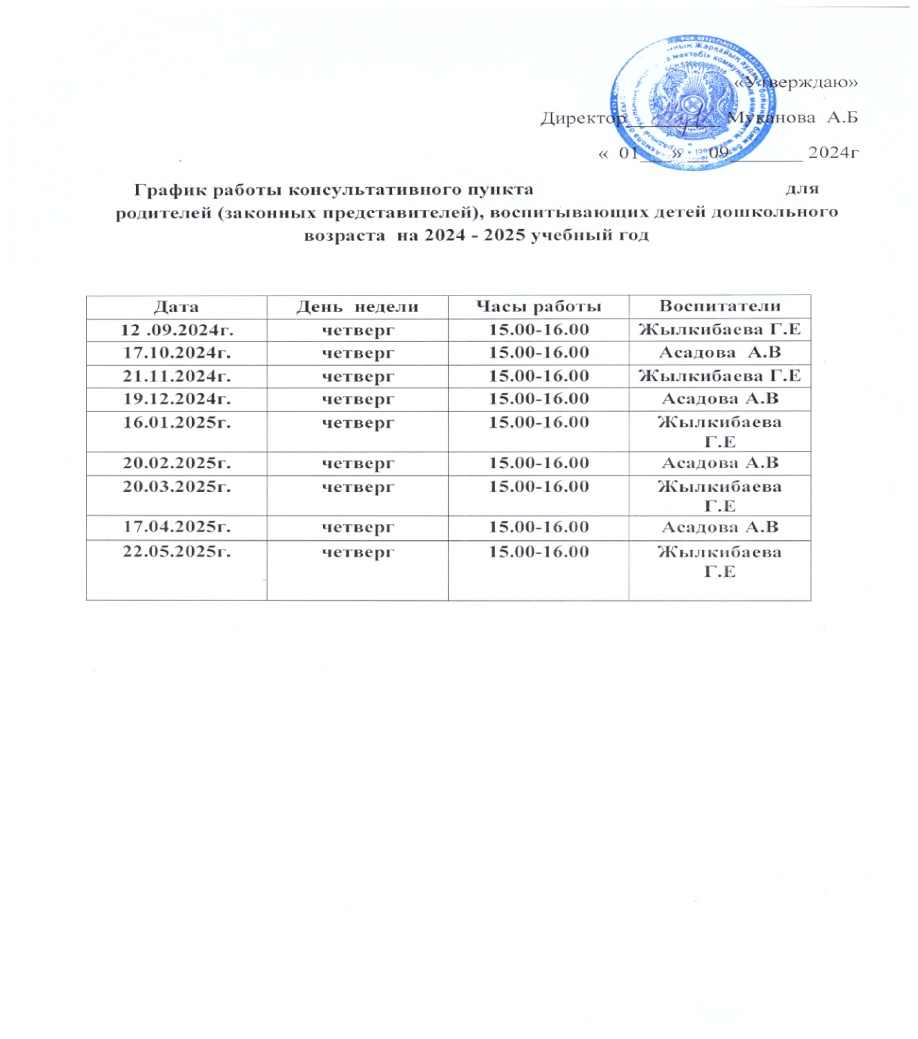 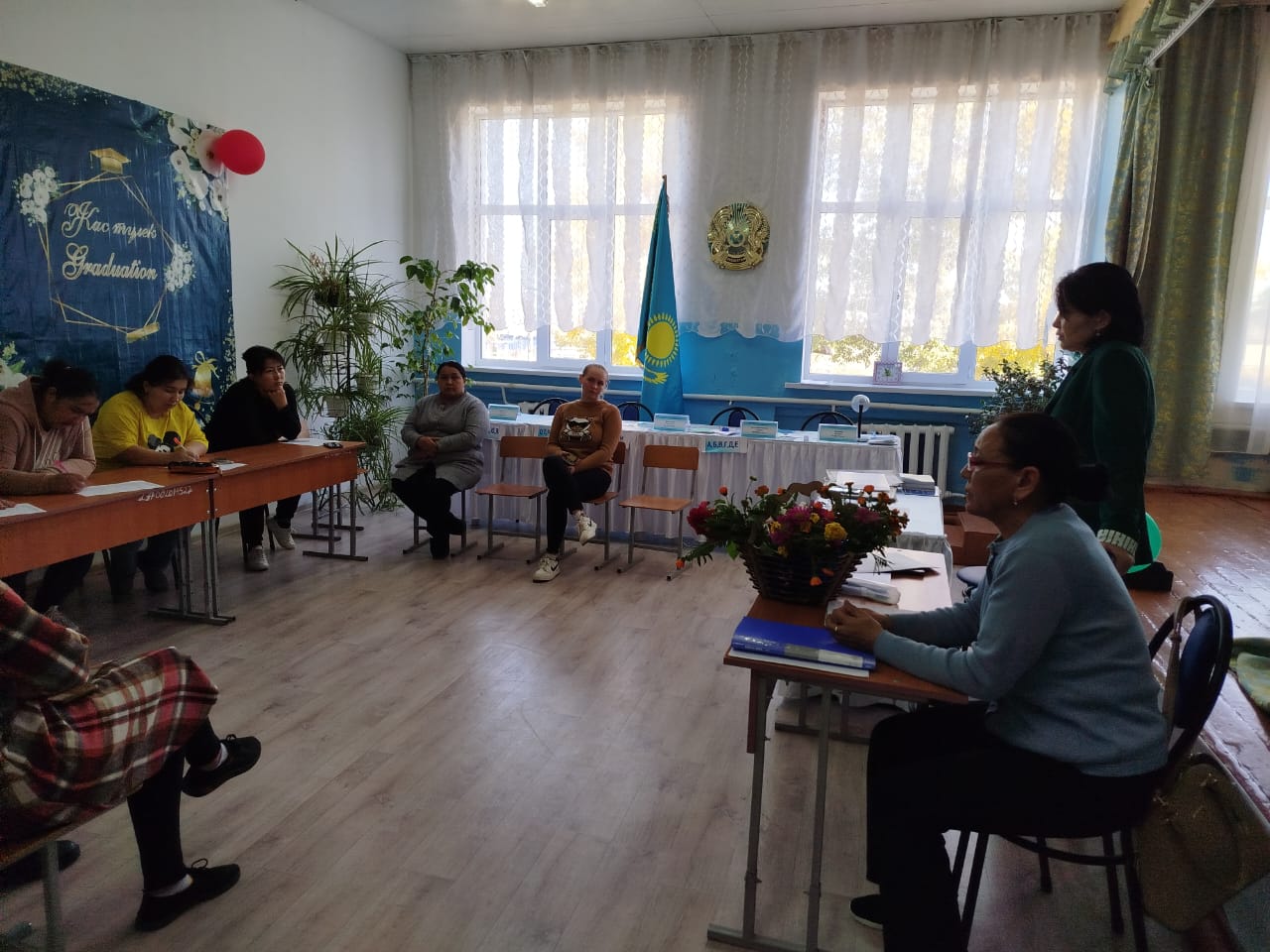 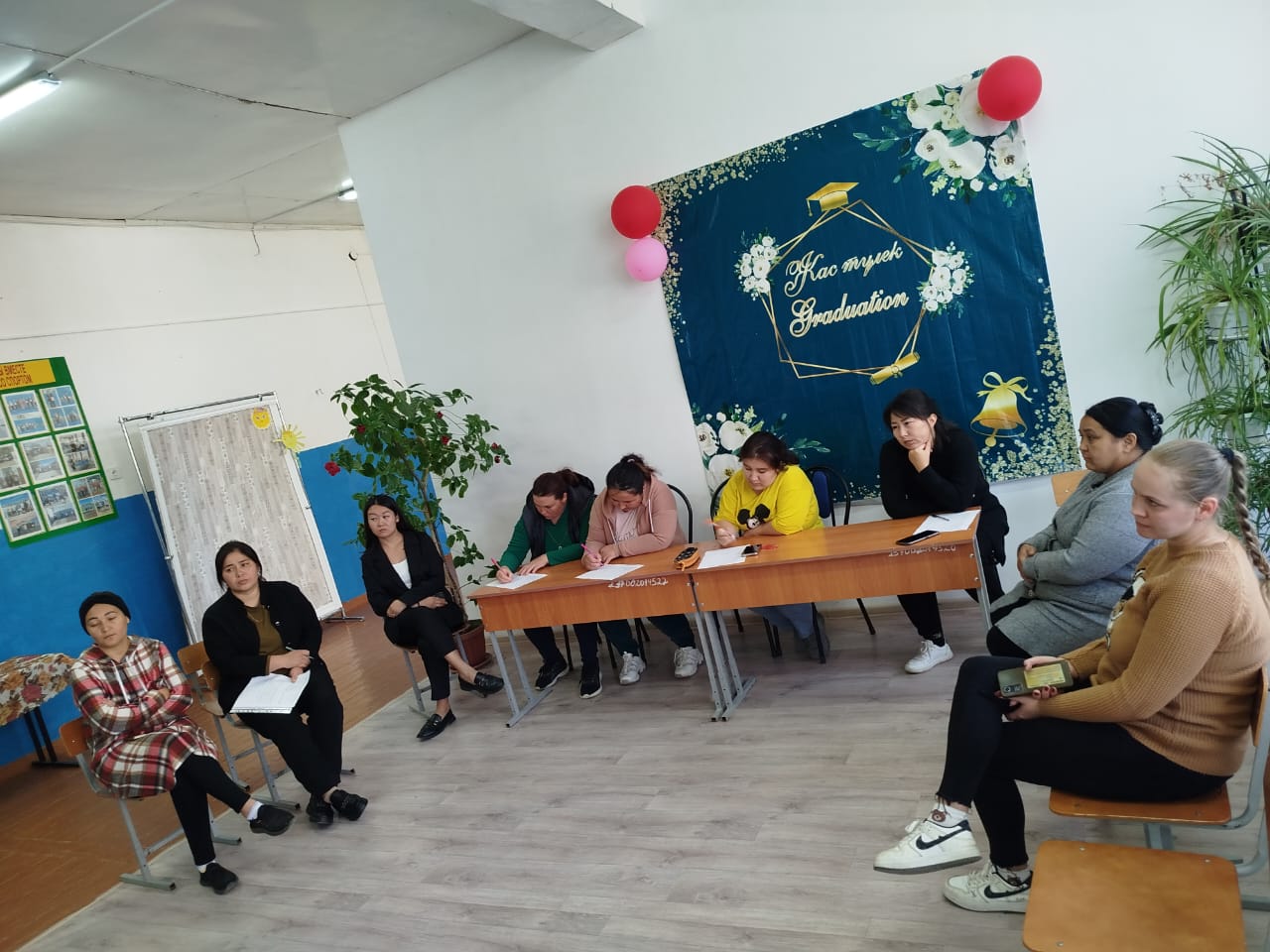 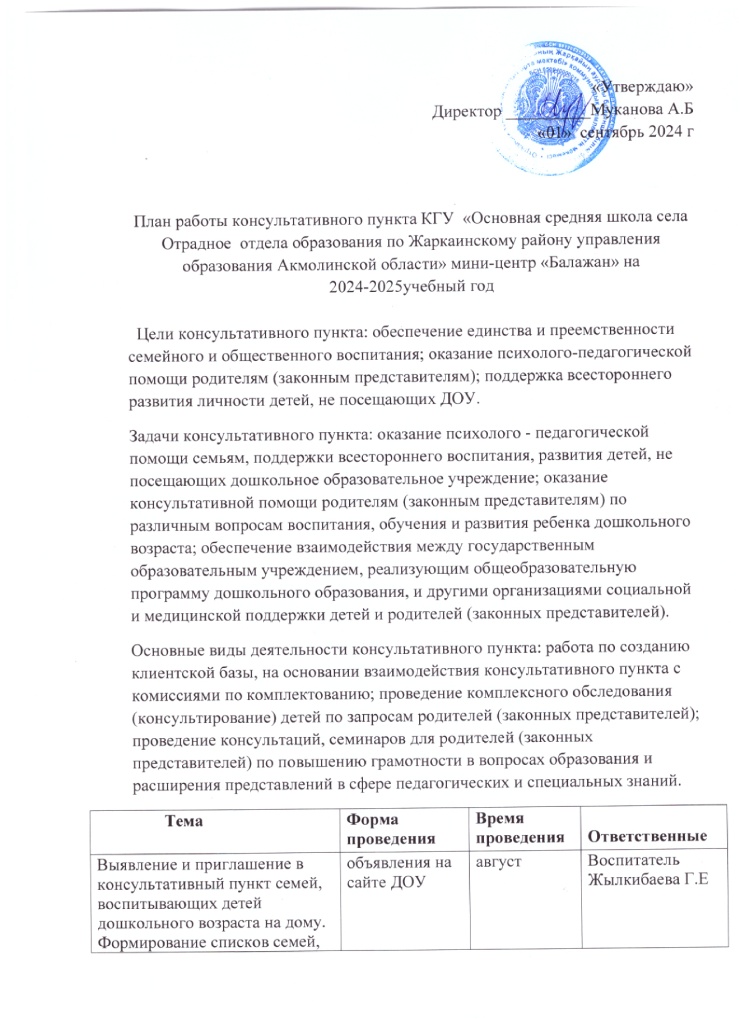 Обсуждение графика работы специалистов и педагогов, плана работы КП
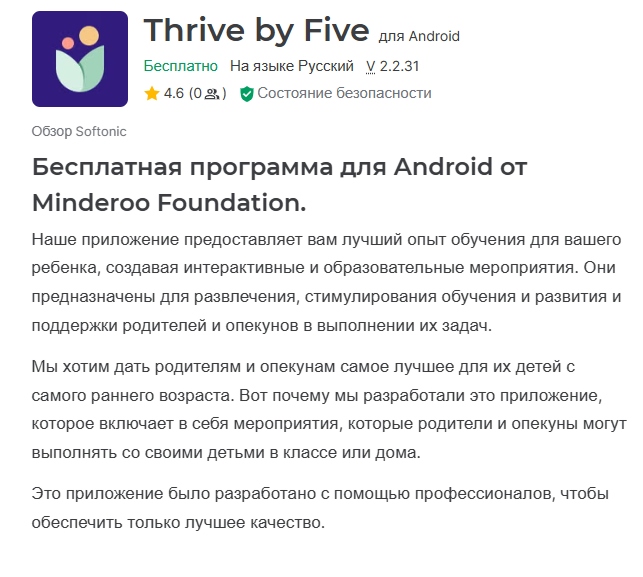 «Ребенок и мама» работа с родителями
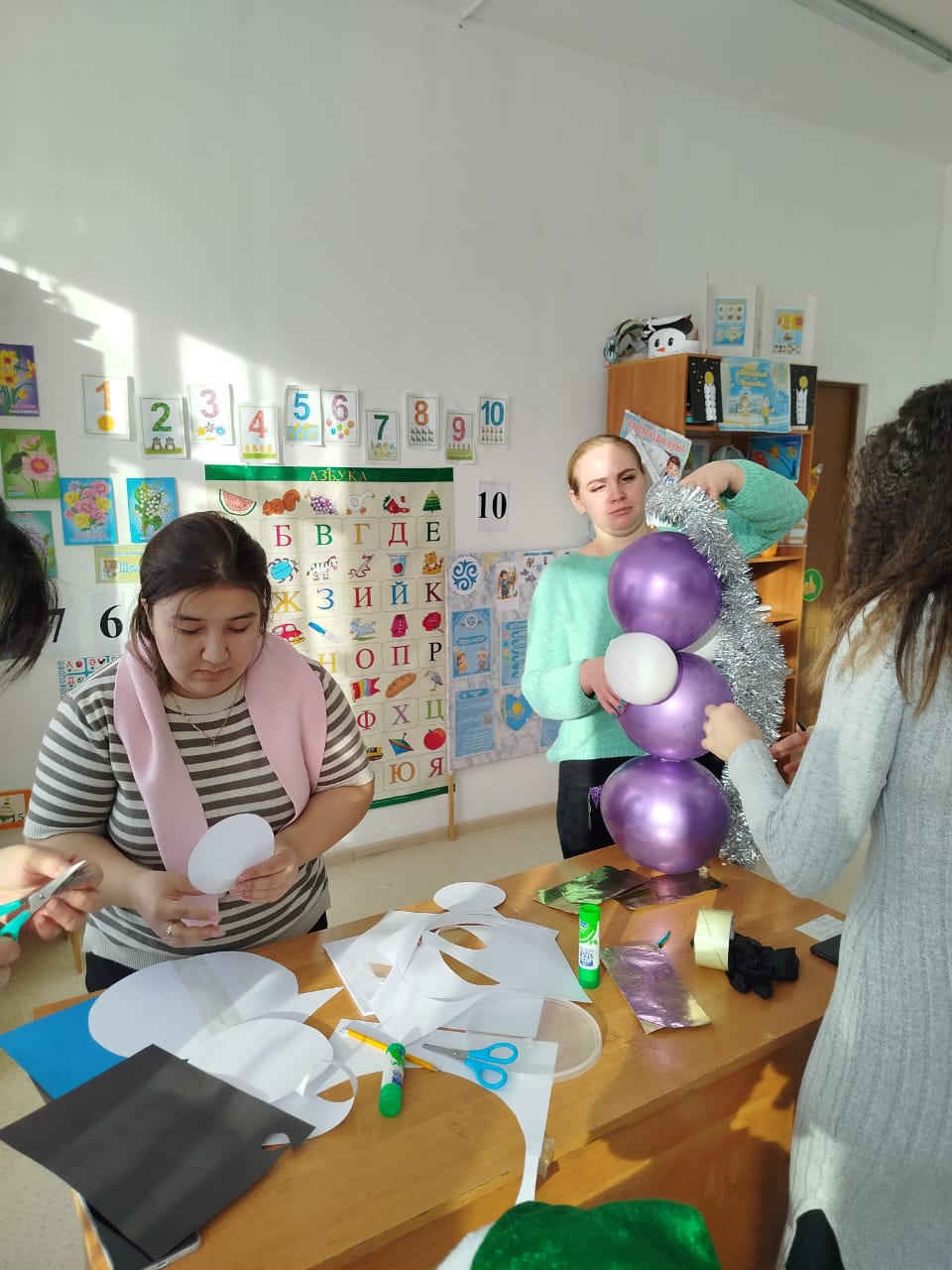